HITROST, GIBLJIVOST, MOČ
Danica Mati Djuraki, Tamara Bračič
Osnovna Šola Frana Albrehta Kamnik,
Nives Markun Puhan 
Zavod Republike Slovenije za šolstvo
Medpredmetna Razvojna Skupina za NAravoslovje in MAtematiko 		NAMARS = učitelji + svetovalci ZRSŠ
hitrost, gibljivost, moč
fizika, športna vzgoja
MEDPREDME-TNI PRISTOP pri razvijanju procesnih znanj
EKSPERIMENTALNO-RAZISKOVALNI PRISTOP
PROBLEMSKI PRISTOP
Učenje z UPORABO MODELOV
Cilji
merjenje (časa, dolžine), hitrosti
uporaba izmerjenih podatkov za izračun hitrosti, moči, povprečne vrednosti

primerjava izračunov za vsakega posameznika po dveh časovno ločenih meritvah in z meritvami iz ŠVK kartona
priprava in izvajanje vaj za izboljšanje
ugotovitve
fizika
športna vzgoja
Dejavnosti, 9. razred
1. ura športne vzgoje
2. ura športne vzgoje
športna vzgoja
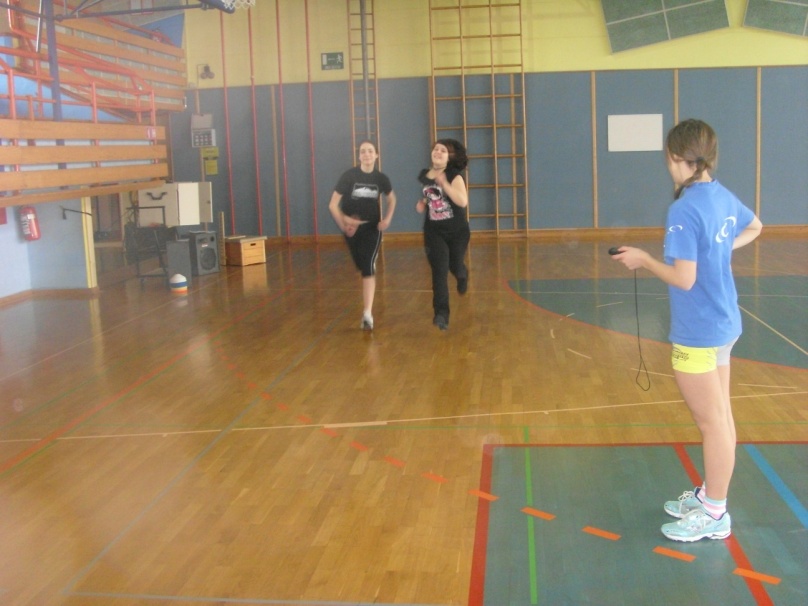 3. ura športne vzgoje
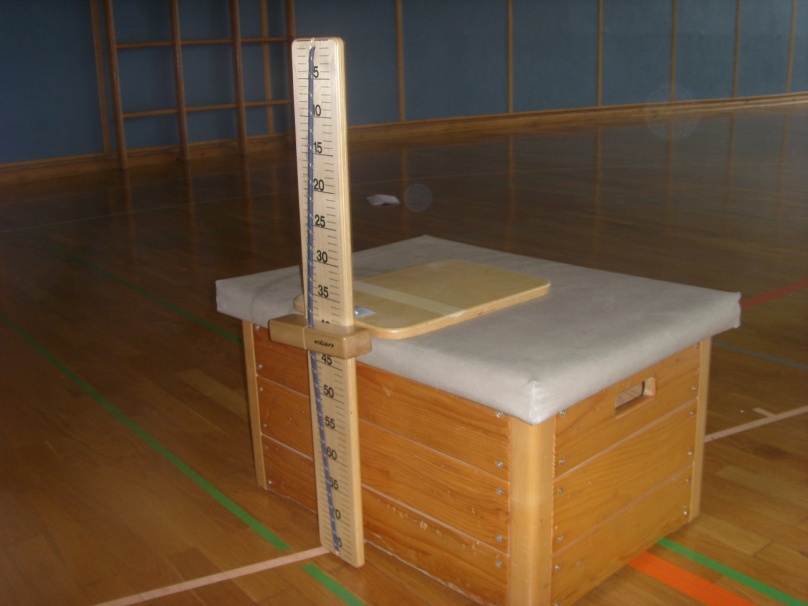 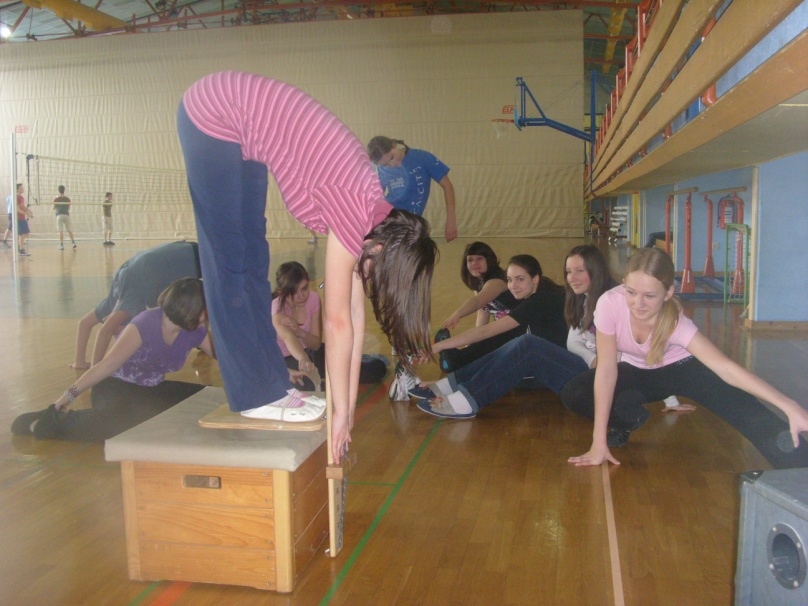 2. ura fizike
1. ura fizike
Dejavnosti, 9. razred
1. ura športne vzgoje
2. ura športne vzgoje
športna vzgoja
3. ura športne vzgoje
2. ura fizike
1. ura fizike
Dejavnosti, 8. razred
športna vzgoja
fizika
Izvedba
Ugotovitve in pogled naprej
Ponovitev izvedbe merjenja hitrosti in gibljivosti ter vadbe in obdelave podatkov v letošnjem šolskem letu.
Vključitev nadarjenih učencev.
Pomen ogrevanja: praktični primer. 
ogrevanje